Digitaal toetsen
Veilige omgeving (QMP-secure)
Log in op Mijnhelicon.nl
Klik op het icoontje “Toetsenbank QMP”
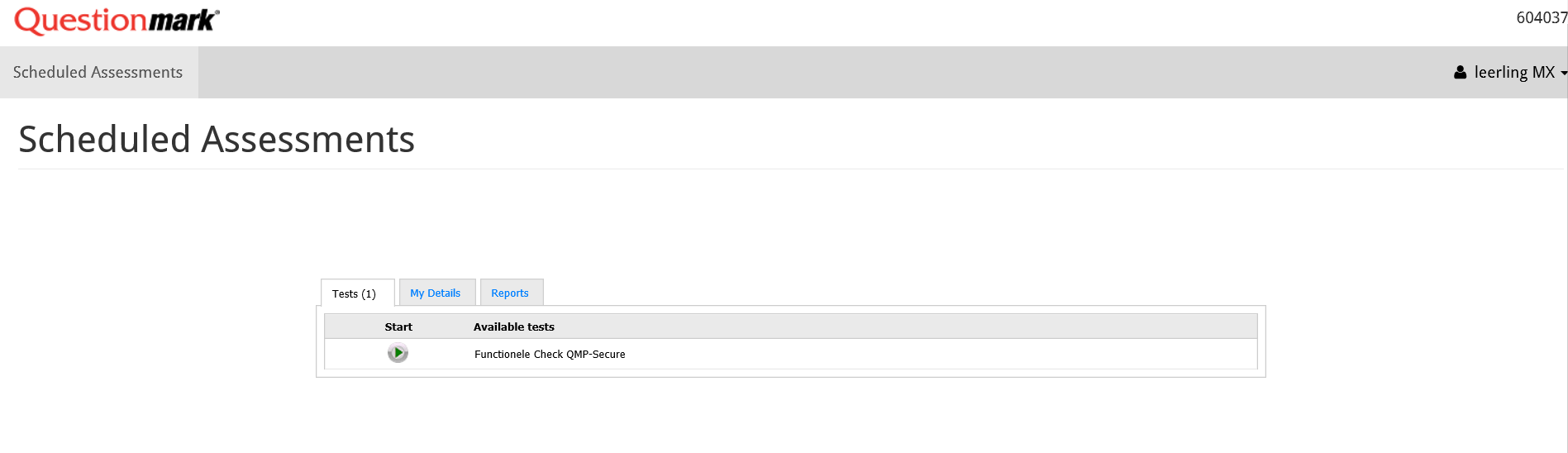 Start de Functionele Check QMP-secure
Zie je geen beschikbare toetsen maar wel de persoonsgegevens?klik dan op Scheduled Assessments en daarna op Tests.
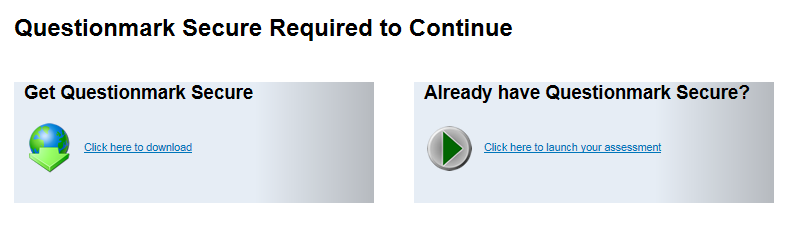 Questionmark veilige omgeving krijgen(Get Questionmark Secure)
Klik op Windows of Mac installatie
Klik op Uitvoeren
Klik op Ja
Klik op Next>
Klik op Yes, I accept en klik op Next>
Klik op Next>
Klik op Install
De veilige omgeving is geïnstalleerd !Sluit het scherm af (x)
Start opnieuw de Functionele Check QMP-secure
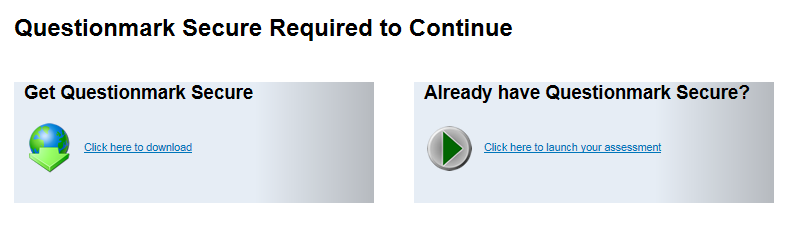 Heb je al Questionmark secure?(Already have Questionmark Secure?)
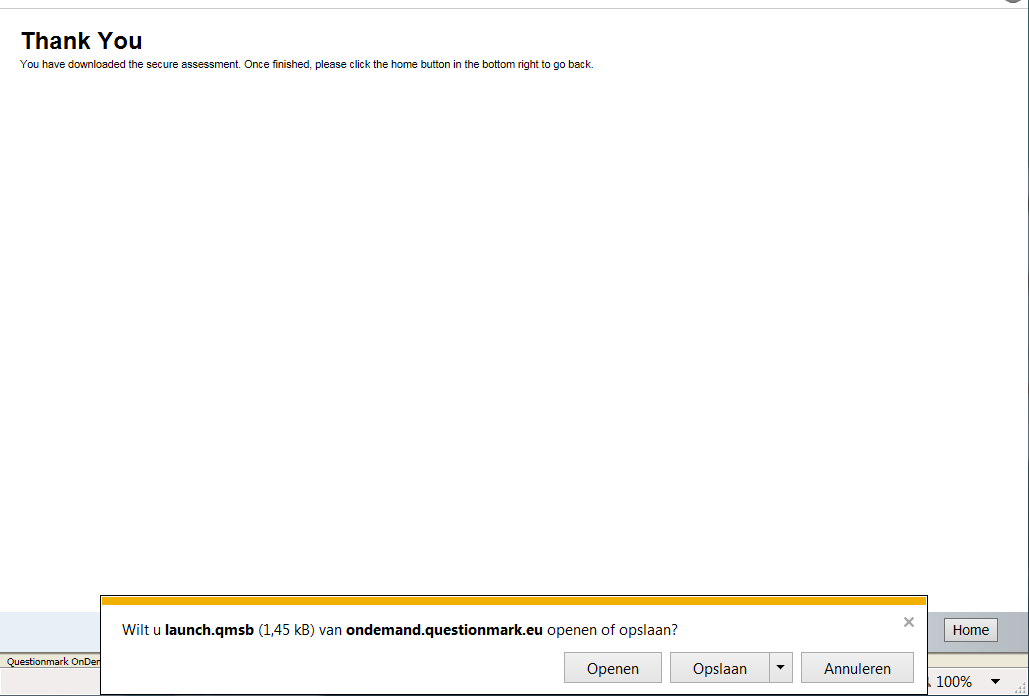 Open het bestand “launch.qmsb”
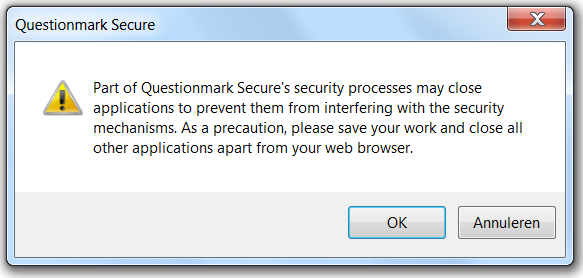 Questionmark security kan alleen opstarten als er geen programma open zijn. Zorg dat deze afgesloten zijn!
Indien niet alle programma’s afgesloten zijn krijg je dit scherm.
Maak de toets.